हिन्दी, संस्कृत विभाग एवम् स० ध० मा० वि० शो० एवम् प्र० केन्द्र 
[स० ध० कालेज (लाहौर) अम्बाला छावनी का उपक्रम] 
द्वारा आयोजित परिचर्चा 
SANSKRITIST’S  & SOCIAL SCIENTIST’S UNDERSTANDING OF SOCIO-POLITICAL-ECONOMIC AGENDA SETTING PROCESS & POLICY IMPLEMENTATION IN DEMOCRACY
लोकतन्त्र में सामाजिक –राजनैतिक-आर्थिक कार्यसूची- स्थापना प्रक्रिया एवम् नीति-क्रियान्वयन् के विषय में संस्कृतज्ञों और समाजविज्ञानियों का बोध ( संस्कृत-शास्त्रों / कथाओं के सन्दर्भ में)   
04 दिसम्बर, 2018
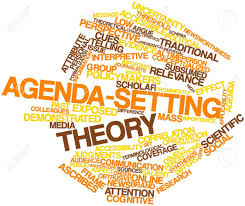 आर्थिक -नीति- क्रियान्वयन
आर्थिक कार्यसूची
राजनैतिक-नीति- क्रियान्वयन
राजनैतिक कार्यसूची
वर्तमान कालिक संविधानात्मक लोकतन्त्र
लोक नीति कथाएं - राजधर्म
सामाजिक-नीति- क्रियान्वयन
सामजिक कार्यसूची
संस्कृत नीतिशास्त्र - लोकसंग्रह